COE 202: Digital Logic DesignCombinational LogicPart 4
Courtesy of Dr. Ahmad Almulhem
KFUPM
Objectives
Other Gate Types
NAND
NOR
More Gates Types
XOR
XNOR
KFUPM
X
Z
Y
X
Z
Y
More Gates: NAND - NOR
NAND
F = (XY)’
NOR
F = (X+Y)’
Sometimes it is desirable to build circuits using NAND gates only or NOR gates only
KFUPM
X
X’
Y
NOT
XY
AND
X
X+Y
OR
Y
X
X
X’
X
X+Y
XY
Y
Y
NAND Gate is Universal
X
X
Therefore, we can build all functions we learned so far using NAND gates ONLY (Exercise: Prove that NOT can be built with NAND)
NAND is a UNIVERSAL gate
KFUPM
X
Y
Z
X
Y
Z
Graphic Symbols for NAND Gate
Two equivalent graphic symbols or shapes for the SAME function
(XYZ)’
AND-NOT
NOT-OR
X’+Y’+Z’ = (XYZ)’
AND-NOT  =  NOT-OR
KFUPM
NAND
A
C
A
C
A
F
F
B
D
B
D
B
NAND
F
C
D
Implementation using NANDs
Example: Consider F = AB + CD
Proof: 
    F = ((AB)’.(CD)’)’
      = ((AB)’)’ + ((CD)’)’
      = AB + CD
KFUPM
X
X’
X
F
Y’
Y
Y’
Z=1
Y=1
Z
X=1
Implementation using NANDs
Consider F =Σm(1,2,3,4,5,7) – Implement using NAND gates
F
X’
F(X,Y) = Z+XY’+X’Y
Y
Z’
KFUPM
Rules for 2-Level NAND Implementations
Simplify the function and express it in sum-of-products form
Draw a NAND gate for each product term (with 2 literals or more)
Draw a single NAND gate at the 2nd level (in place of the OR gate)
A term with single literal requires a NOT
What about multi-level circuits?
KFUPM
X
(X+Y)’’ = X+Y
Y
X
X
(X’+Y’)’ = XY
X+Y
X’
Y
Y
X
X’
X
XY
Y
NOR Gate is Universal
X
NOT
X
AND
OR
Therefore, we can build all functions we learned so far using NOR gates ONLY (Exercise: Prove that NOT can be built with NOR)
NOR is a UNIVERSAL gate
KFUPM
X
(X’Y’Z’)=(X+Y+Z)’
NOT-AND
Y
Z
X
(X+Y+Z)’
Y
OR-NOT
Z
Graphic Symbols for NOR Gate
Two equivalent graphic symbols or shapes for the SAME function
OR-NOT  =  NOT-AND
KFUPM
NOR
NOR
A
B
F
C
D
E
A
B
F
C
D
E’
Implementation using NOR gates
Consider F = (A+B)(C+D)E
KFUPM
X’
Z
F
Y
Z
Z=1
Y=1
X=1
Implementation using NOR gates
Consider F =Σm(1,2,3,5,7) – Implement using NOR gates
X’
F
Z
Y
F’(X,Y) = Y’Z’+XZ’, or
F(X,Y) = (Y+Z)(X’+Z)
Z
KFUPM
Rules for 2-Level NOR Implementations
Simplify the function and express it in product of sums form
Draw a NOR gate (using OR-NOT symbol) for each sum term (with 2 literals or more)
Draw a single NOR gate (using NOT-AND symbol) the 2nd level (in place of the AND gate)
A term with single literal requires a NOT
What about multi-level circuits?
KFUPM
X
X
Z
Z
Y
Y
More Gates: XOR - XNOR
Exclusive OR
(XOR)
F = X’Y + XY’
    = X  Y
Exclusive NOR
(XNOR)
F = XY + X’Y’
    = (X  Y)’
= X  Y
= X     Y
Different symbols for XNOR
KFUPM
XOR/XNOR Properties
X   0 = X 								X  0 = X’
X   1 = X’								X  1 = X
X   X = 0								X  X = 1
X   X’ = 1								X  X’ = 0
X  Y’ = X’   Y = (X  Y)’ = X  Y
X   Y  = X’  Y’  (same with XNOR)
X   Y  = Y   X  (commutative, same with XNOR)
X  (Y  Z) = (X  Y)  Z (associative, same with XNOR)
KFUPM
Odd Parity Function
The XOR of an n-input function: F = XY Z is equal to 1 if and only if an odd number of variables of the function have a value of 1
The Exclusive OR of a function acts as an ODD detector. It is 1 only if the number of 1’s in the input is odd.
X
Y
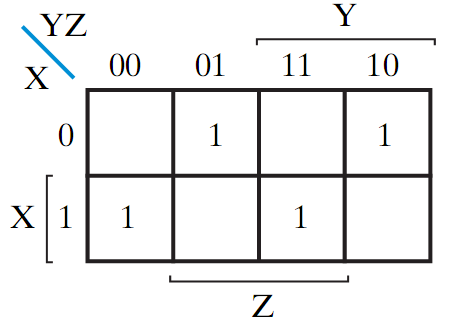 Z
KFUPM
Odd Parity Function
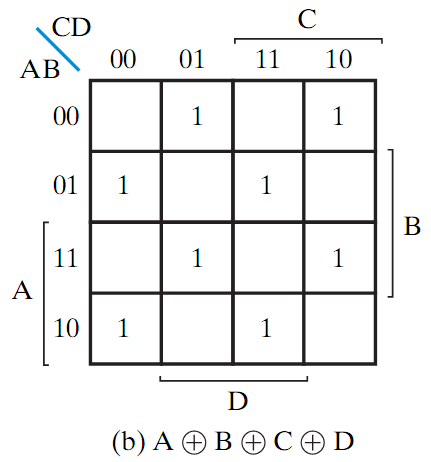 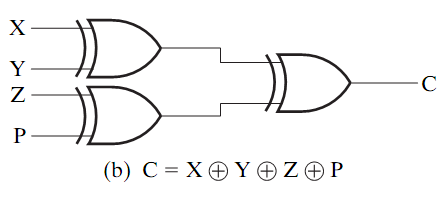 4-Input XOR  =  4-input odd parity checker
KFUPM
Even Parity function
Is equal to 1 if and only if the total number of 1’s in the input is an even number
Obtained by placing an inverter in front of the odd function
X
Y
Z
KFUPM
Conclusion
The universal gates NAND and NOR can implement any Boolean expression
NAND gates (2-level SOP)
NOR gates (2-level POS)
XOR and OR gates
KFUPM